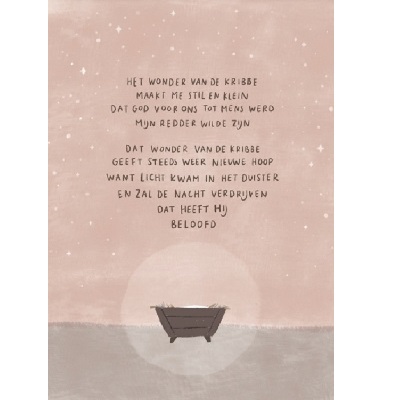 WELKOM
https://www.youtube.com/watch?v=Z3WHPEdAxJo
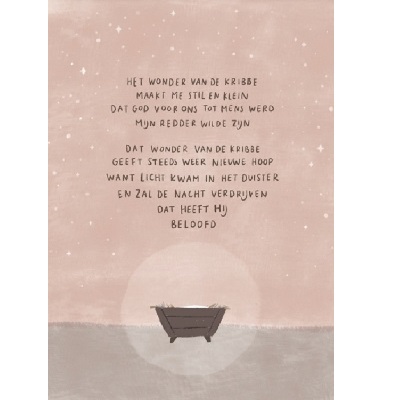 WELKOM
https://youtu.be/9nt2--MeFXQ?si=IqTwXfey0s4X5X7C
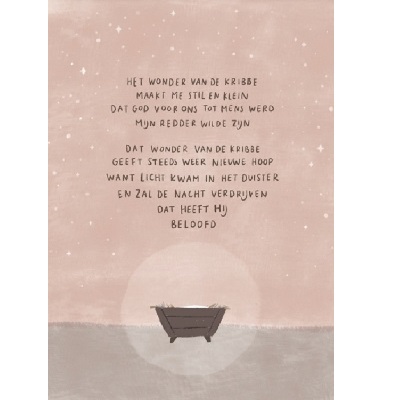 WELKOM
De kinderen die in groep 1 of 2 zitten, mogen naar de kapstokken toe lopen.
Zingen: Jezus laat mij stralen
Opening & Gebed
Door Bart van t Ende
Zingen: kom allemaal samen
Gedicht
Schimmenspel scene 1
De volgende kinderen mogen naar voren komen: 
Verteller: Eva
Herders: Luuk en Tom
Engelen: Sara, Joëlle en Laurise
Zingen: Lied van de herders
Schimmenspel scene 2
De volgende kinderen mogen naar voren komen: 
Verteller: Elke
Herders: Luuk en Tom
Jozef: Jurre
Maria: Thamar
Zingen: Ere zij God in onze dagen
Schimmenspel scene 3
De volgende kinderen mogen naar voren komen: 
Verteller: Pepijn
Jozef: Jurre
Maria: Thamar
Wijzen: Jefta, Sil en Jelle
Ster: Lukas
Overdenking
Door Bart van t Ende
Collecte
1ste collecte: Stichting de Wijkwieg
2de collecte: Onkosten kerk
Afsluiting & dankgebed
Bedankt voor jullie komst!
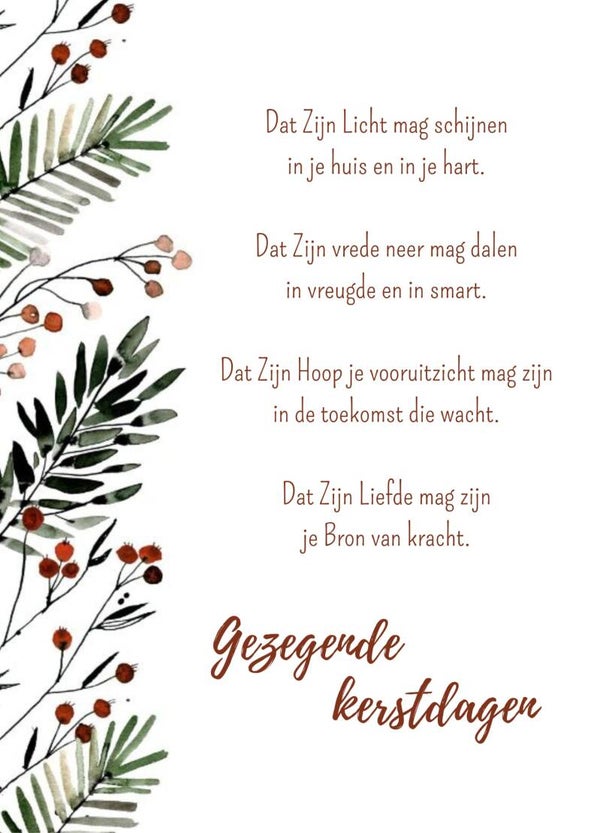 De kinderen mogen een boek uitzoeken in de consistorie.

Wie wil helpen met het opruimen van het podium? Dan graag even blijven zitten.
Vele handen maken licht werk!